EPIA – June 2021All Ages
Number of Referrals in Period: 451
9/8/2021
1
9/8/2021
2
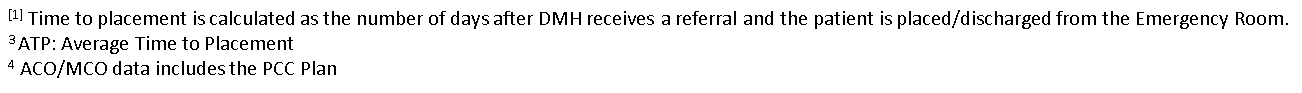 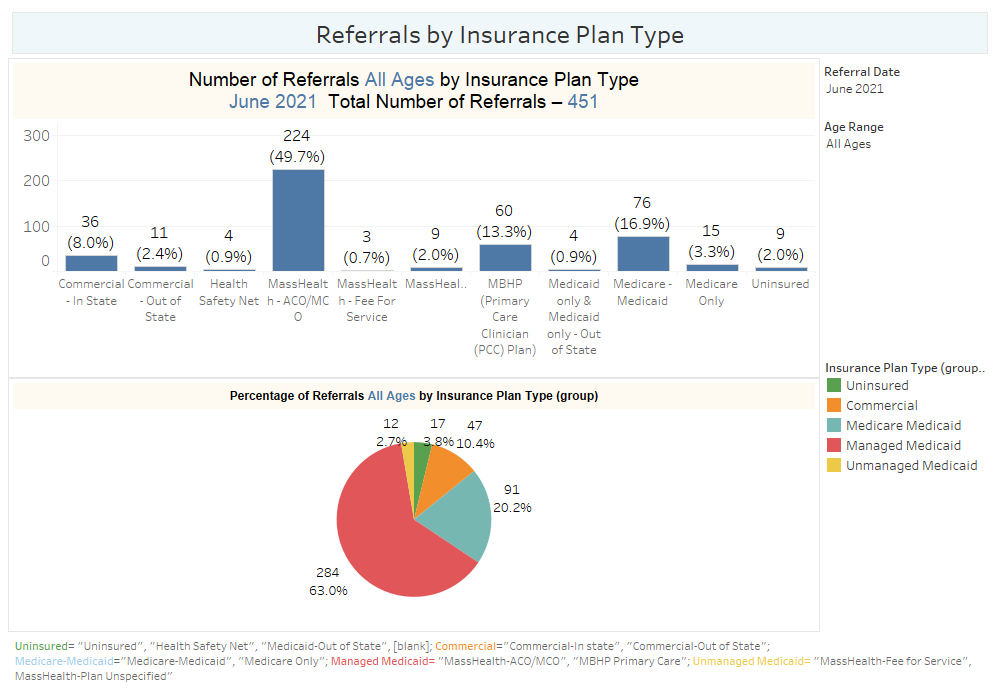 9/8/2021
3
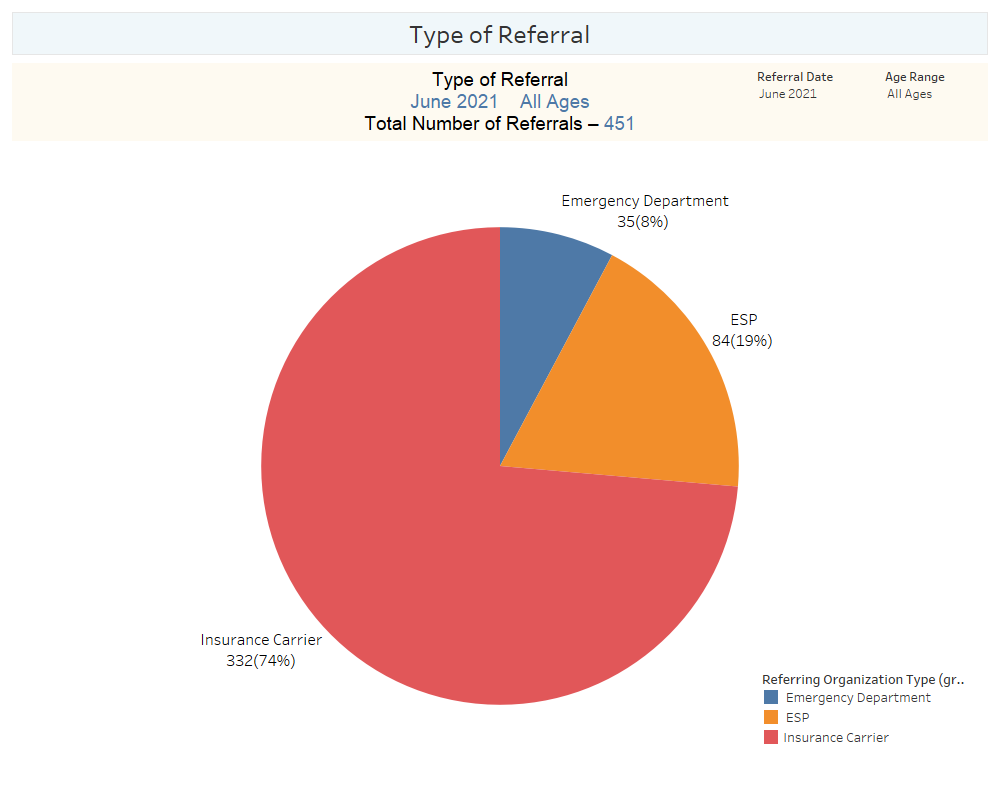 9/8/2021
4
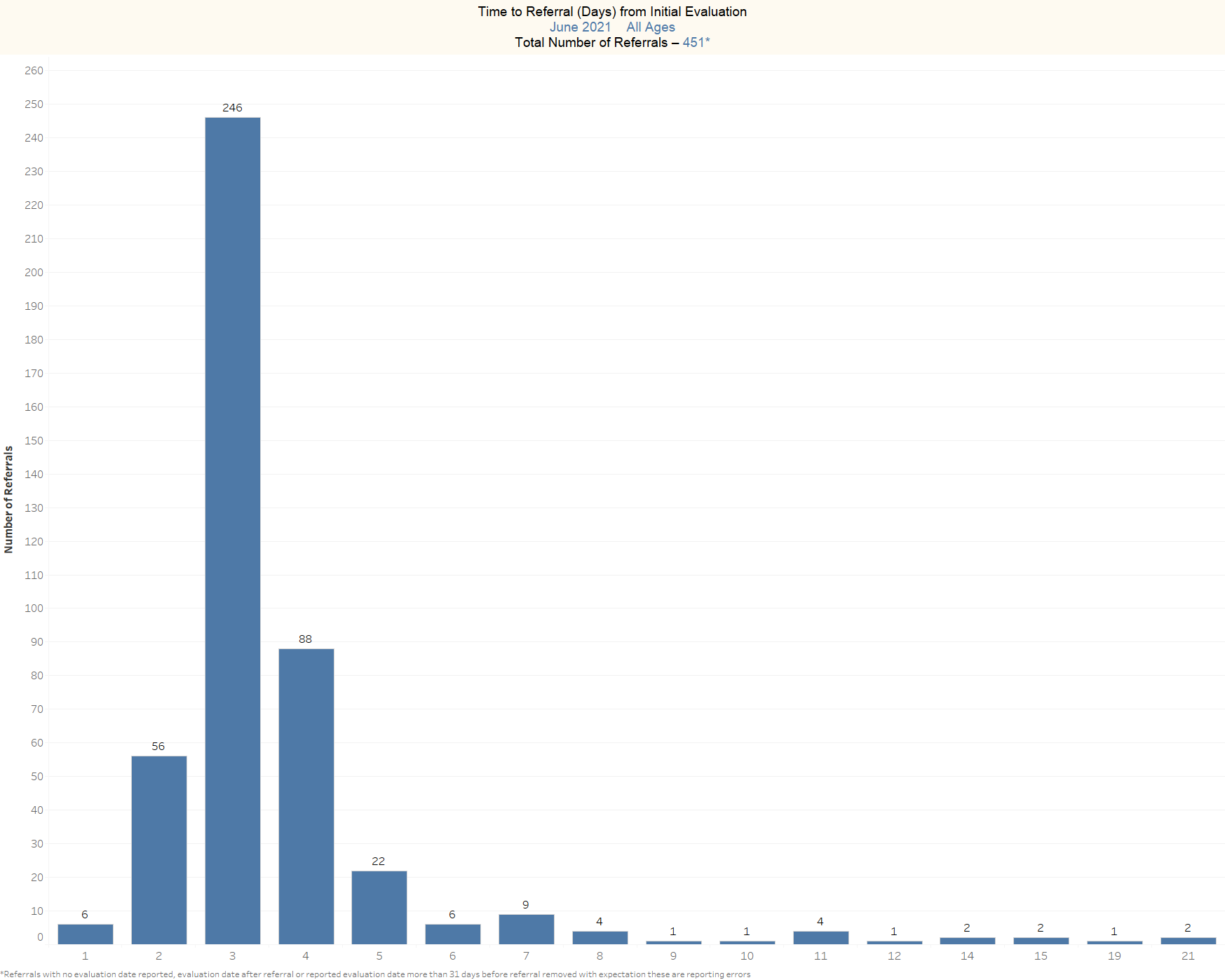 9/8/2021
5
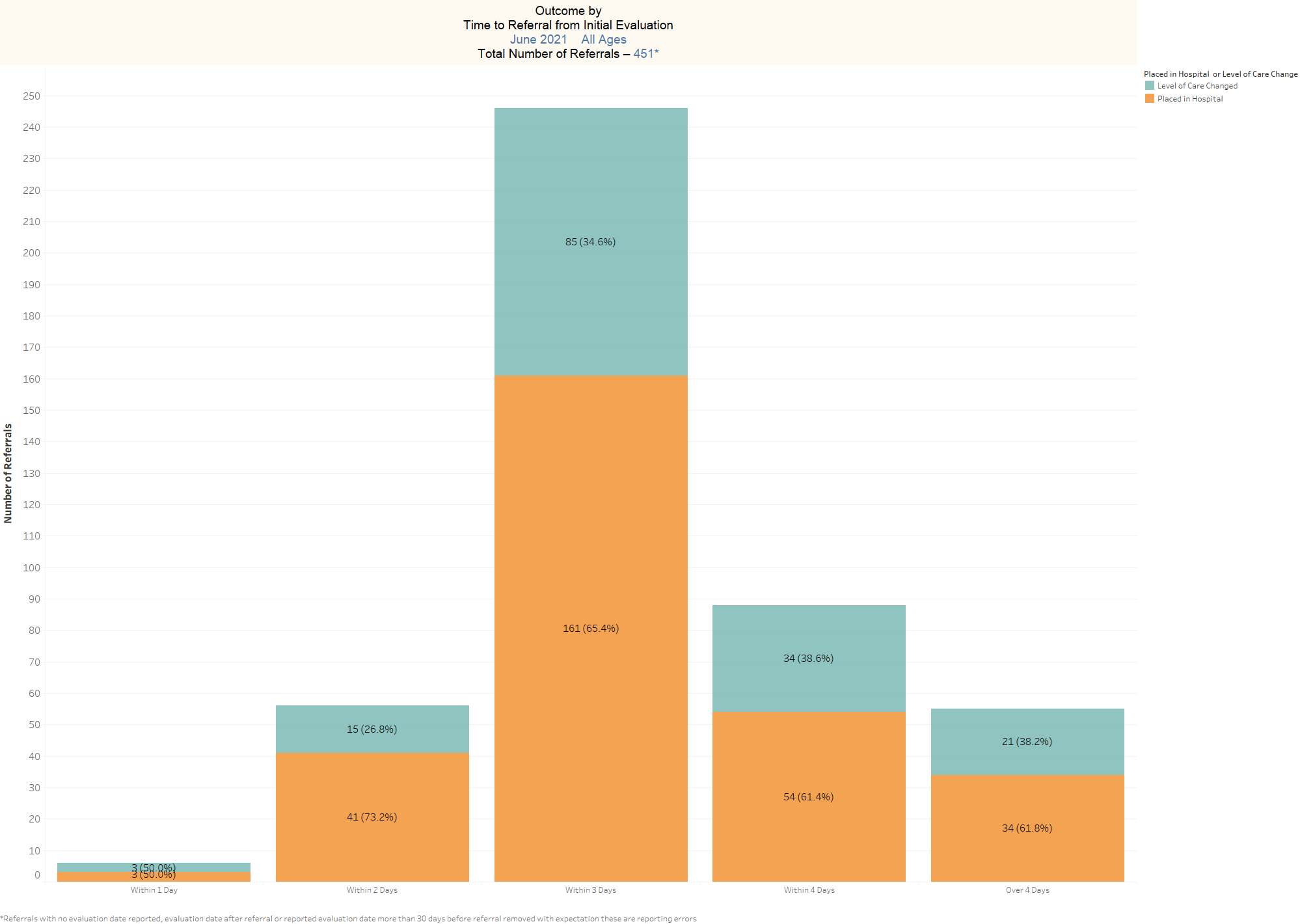 9/8/2021
6
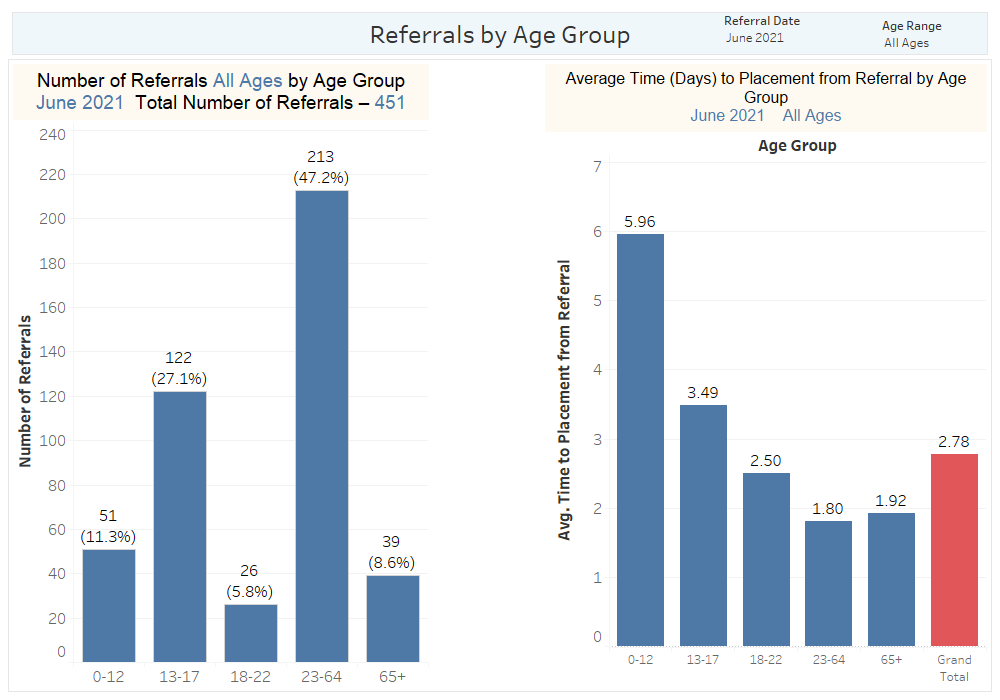 9/8/2021
7
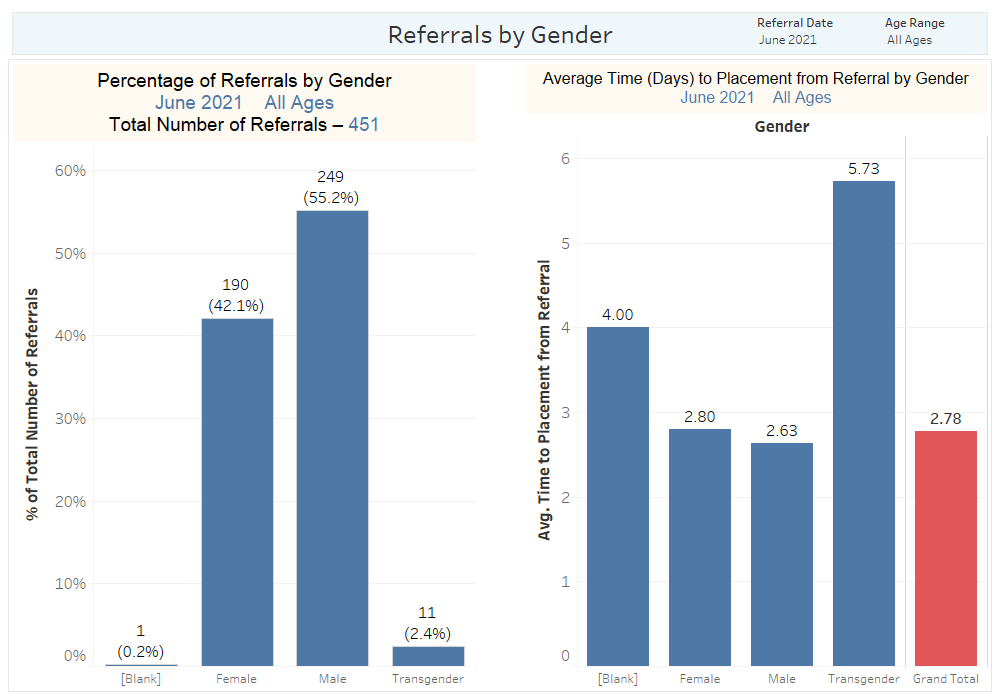 9/8/2021
8
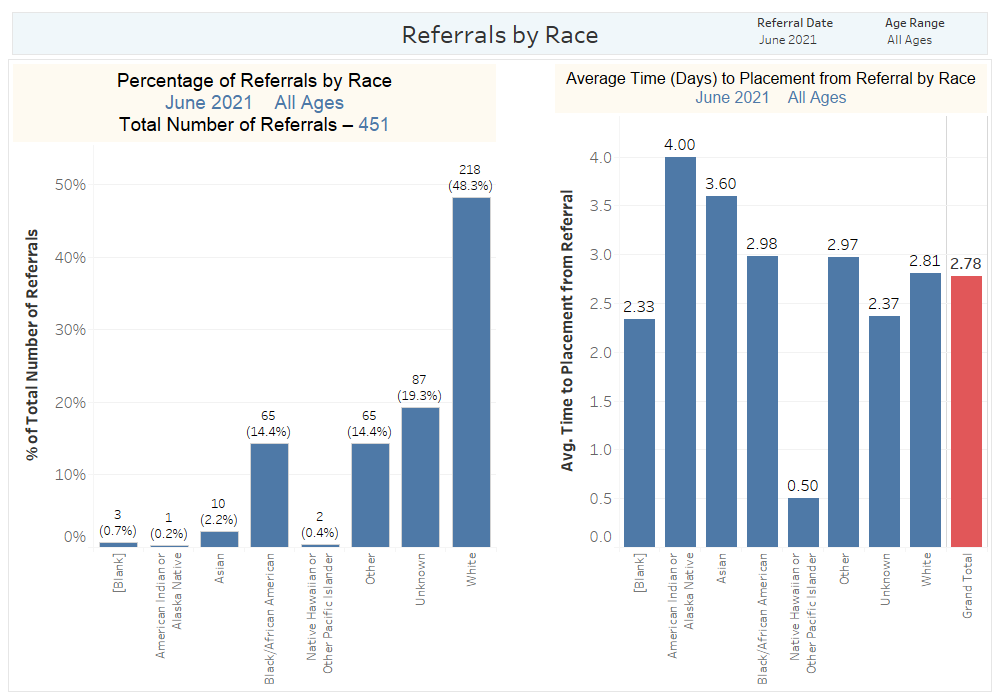 9/8/2021
9
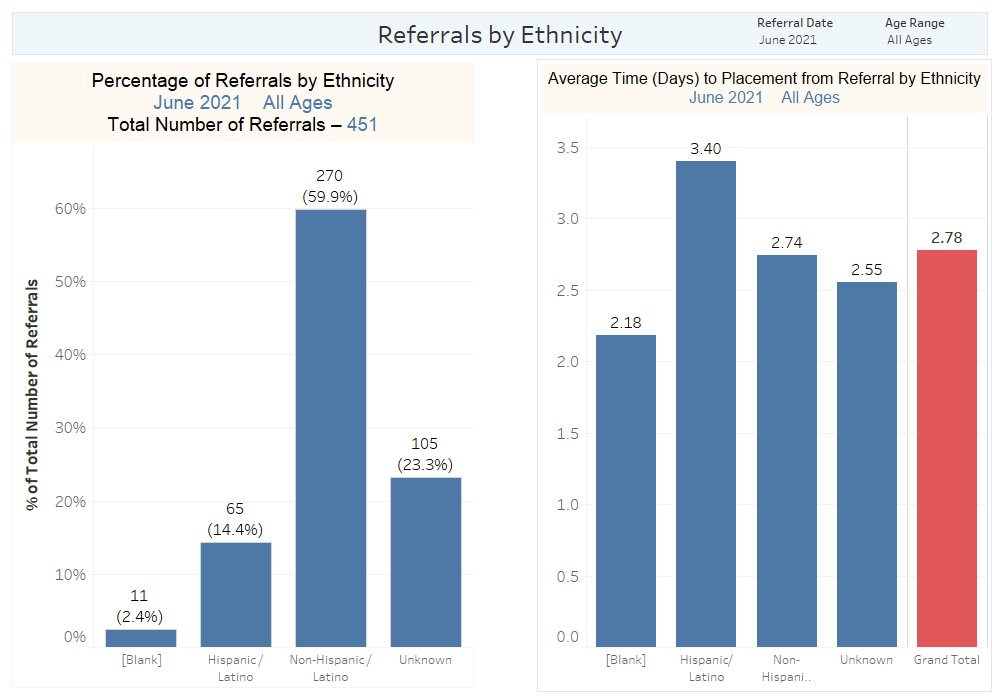 9/8/2021
10
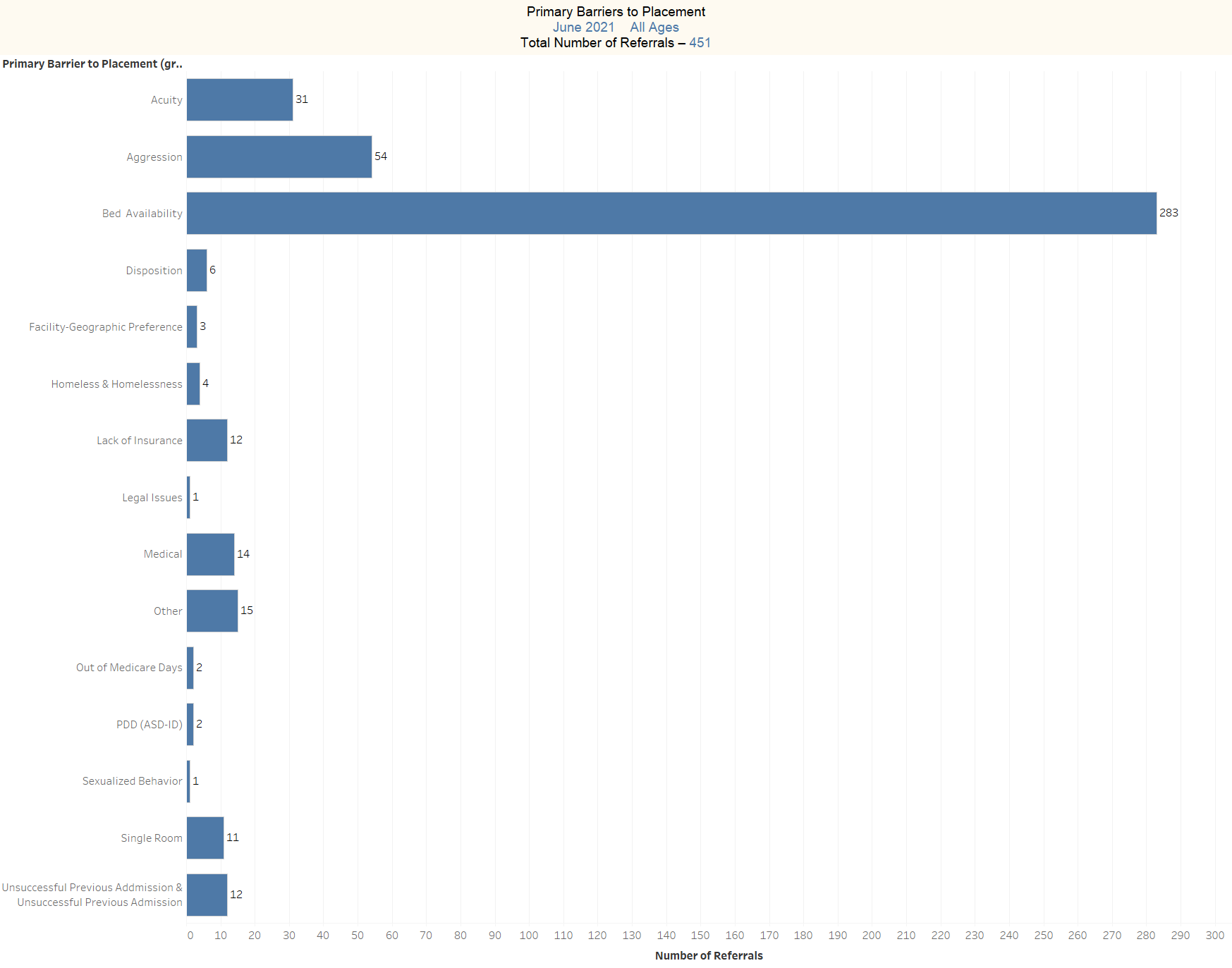 9/8/2021
11
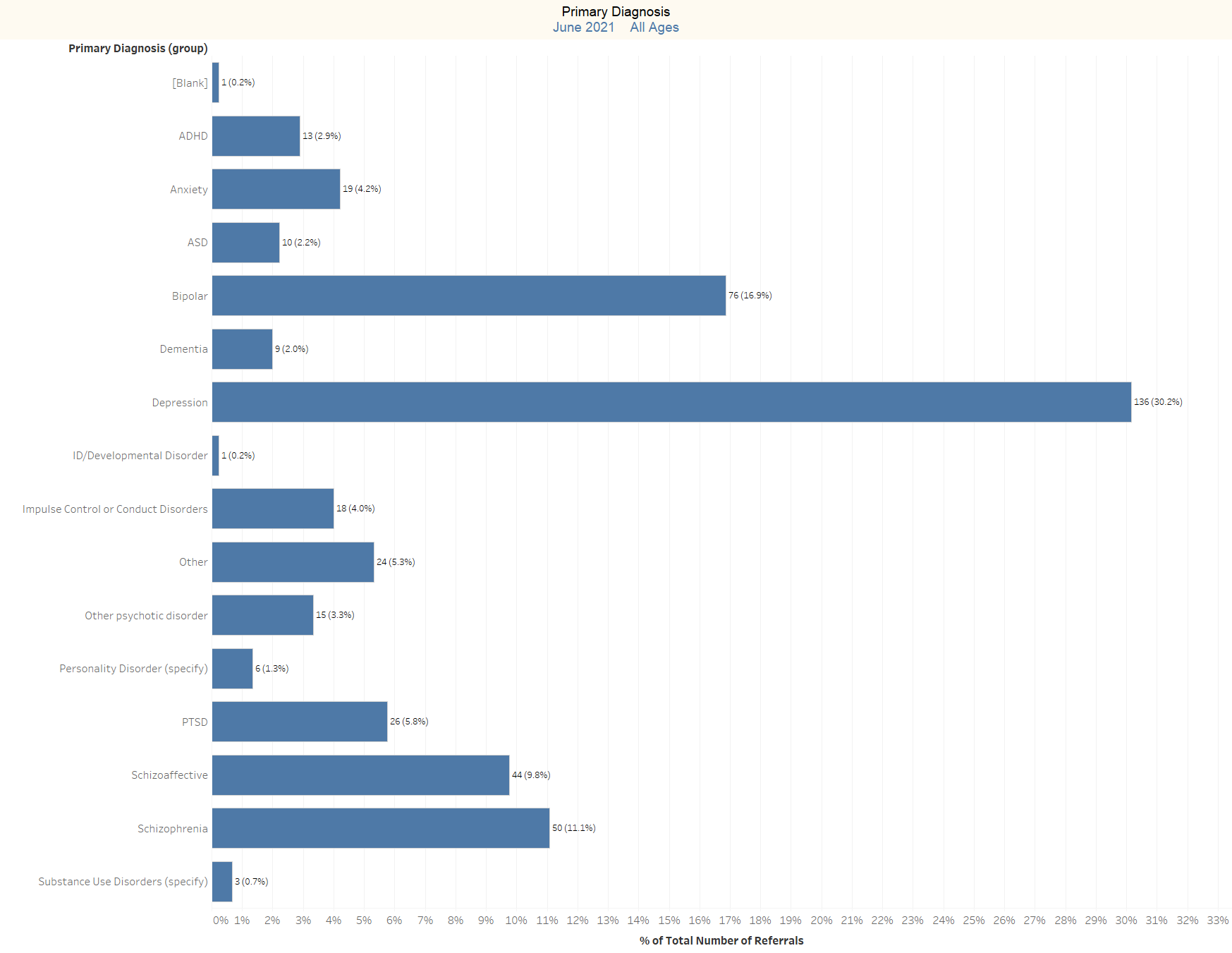 9/8/2021
12
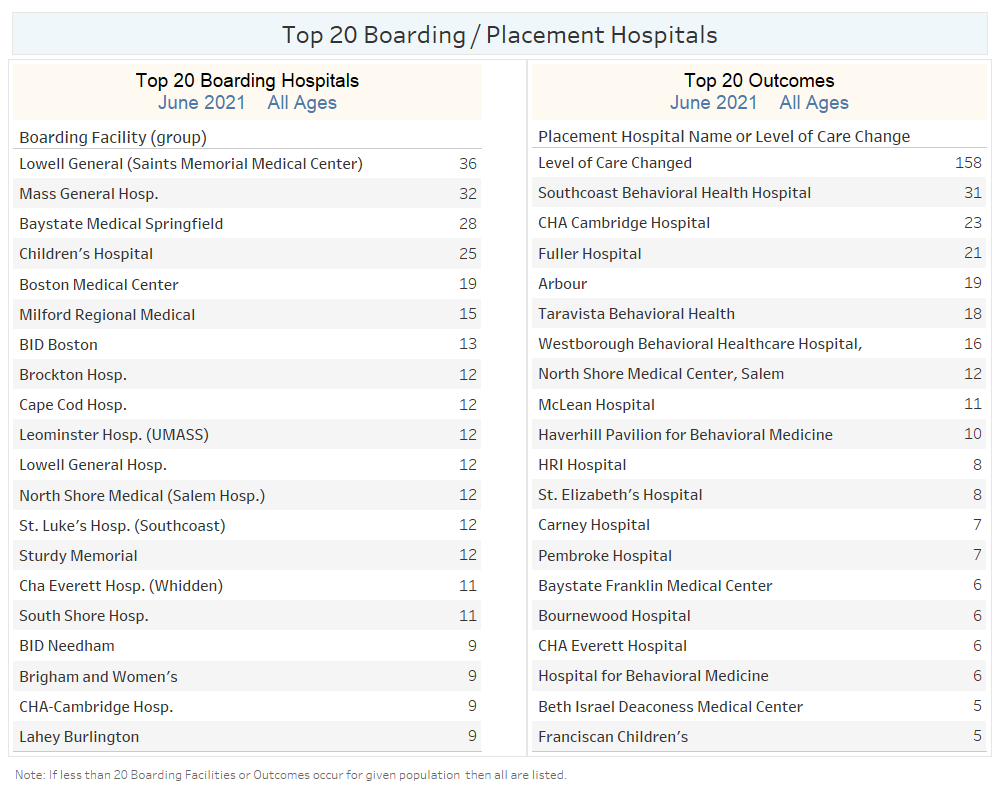 9/8/2021
13
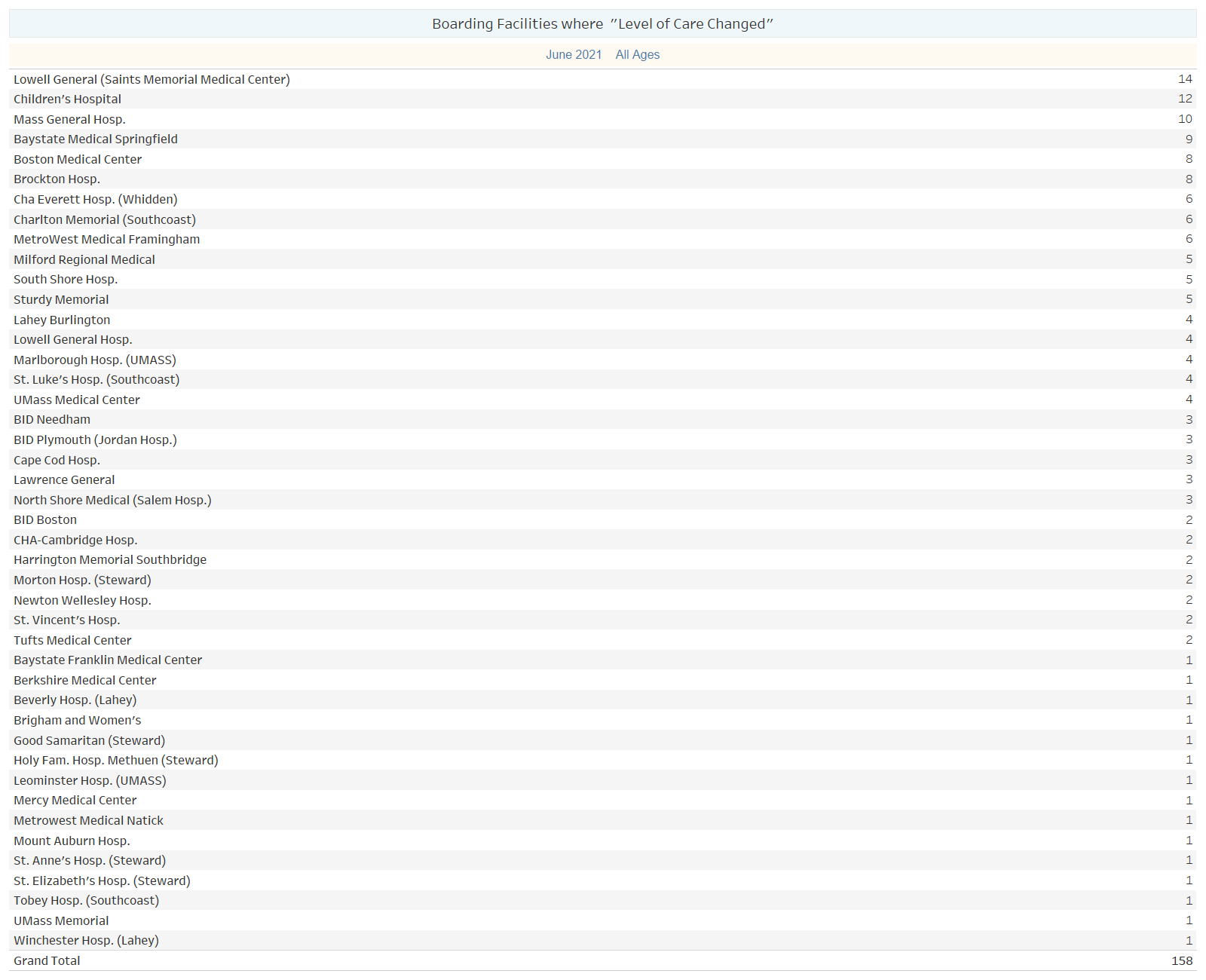 9/8/2021
14
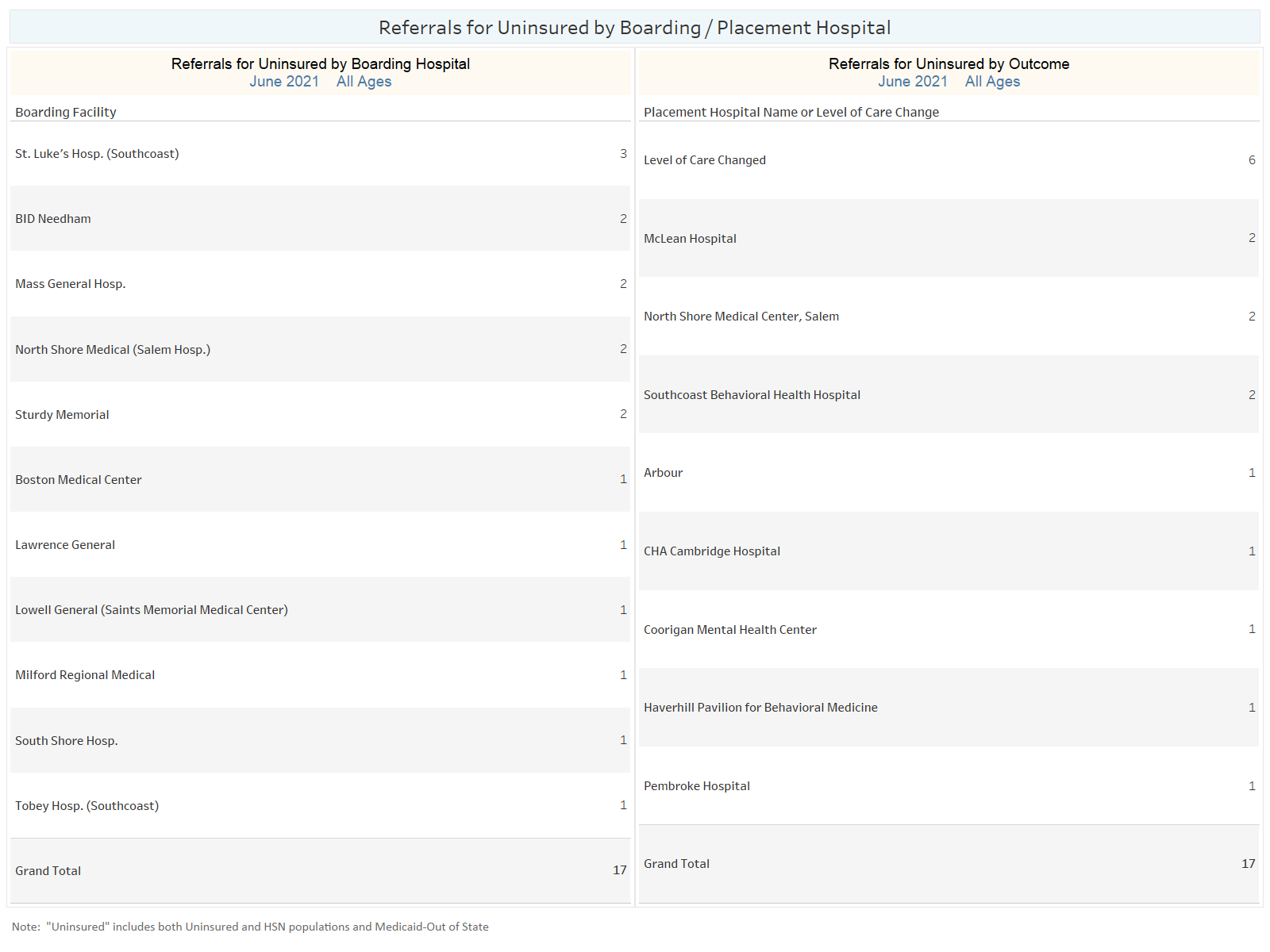 9/8/2021
15
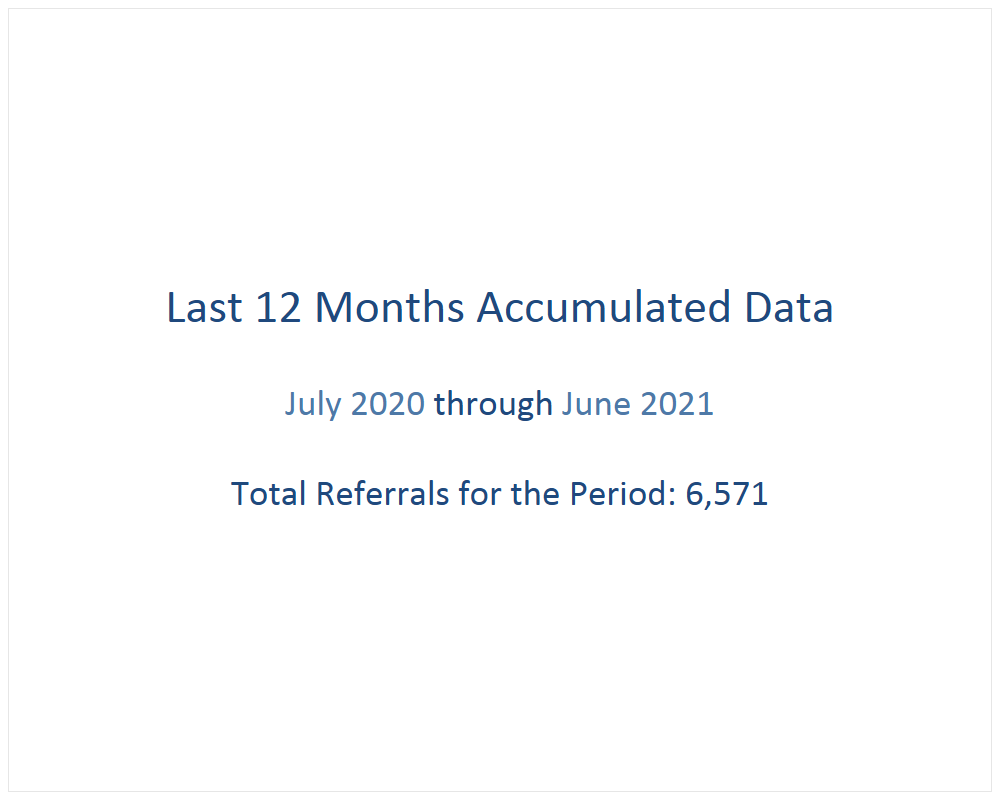 9/8/2021
16
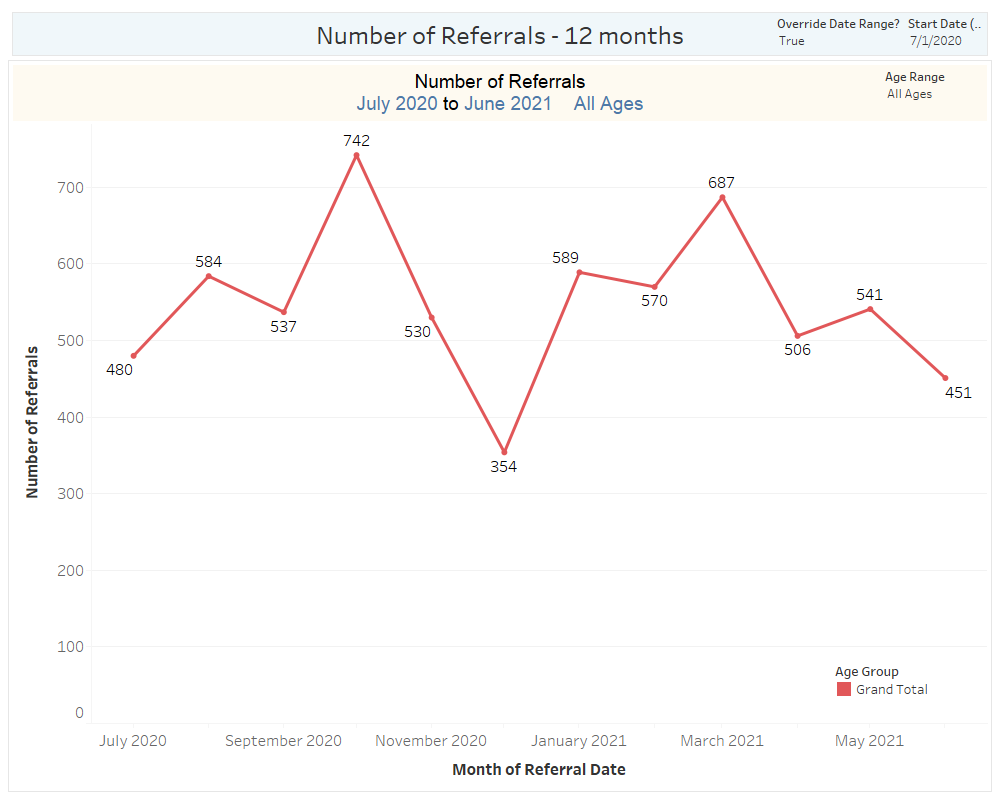 9/8/2021
17
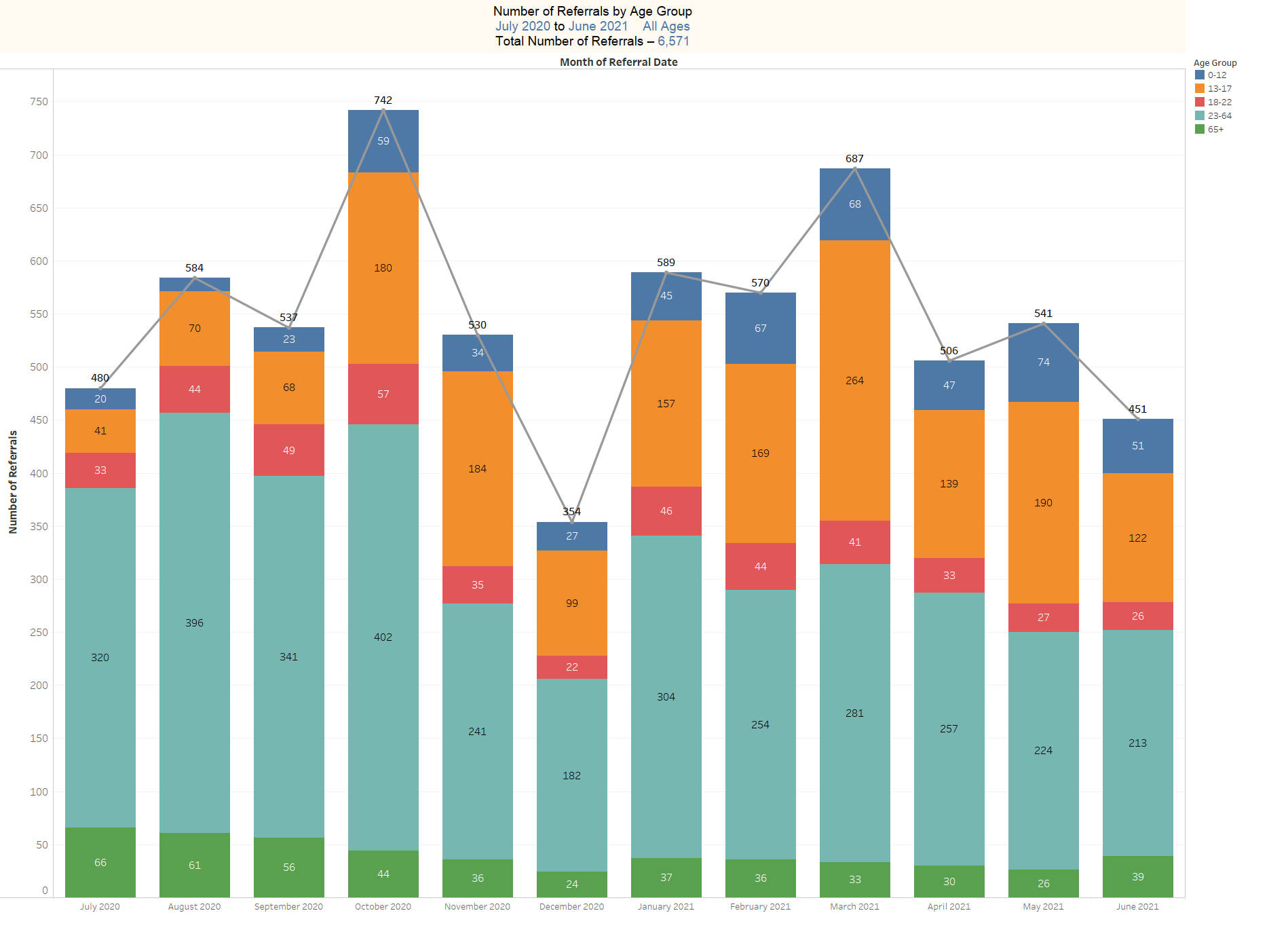 9/8/2021
18
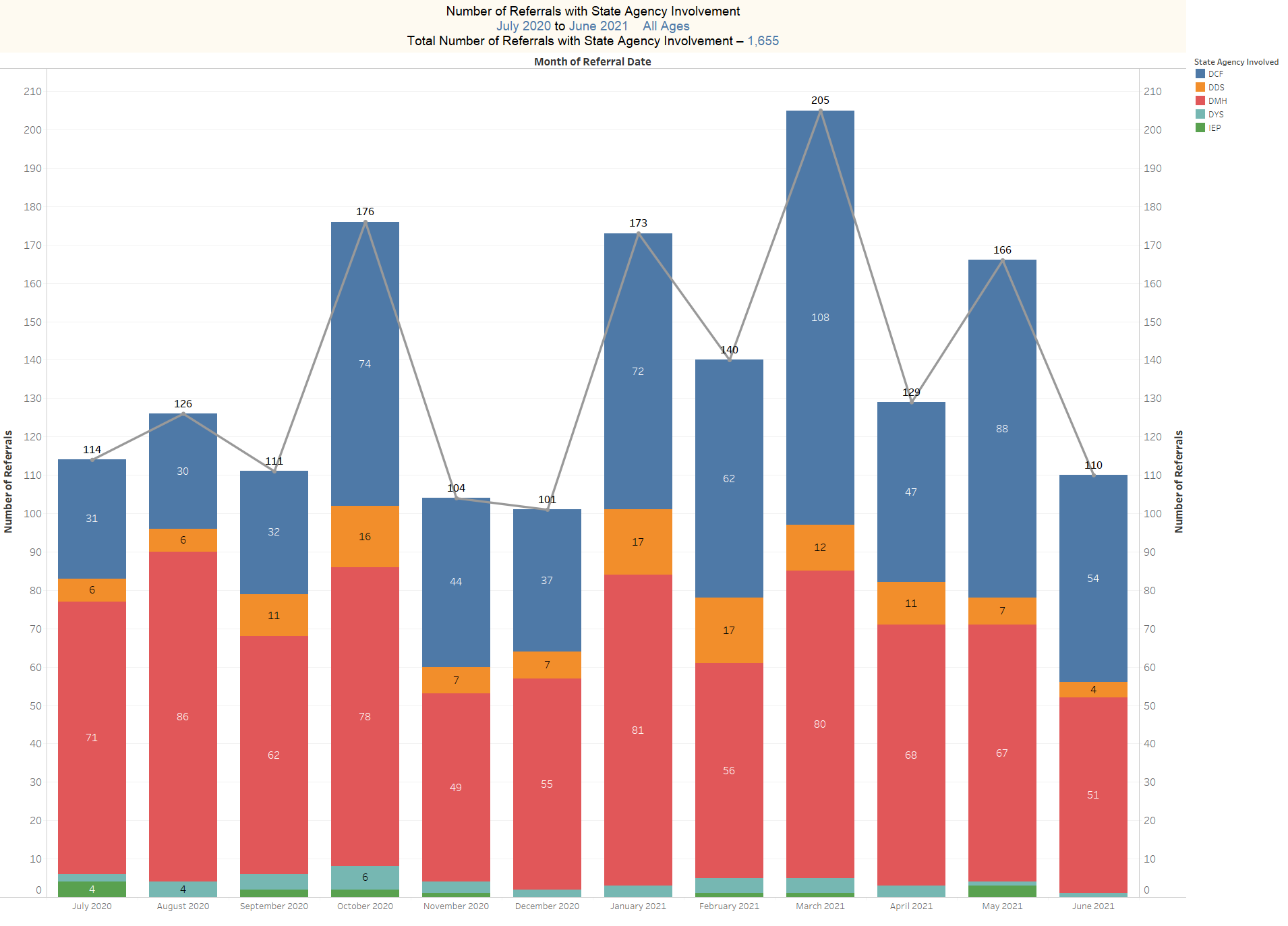 9/8/2021
19
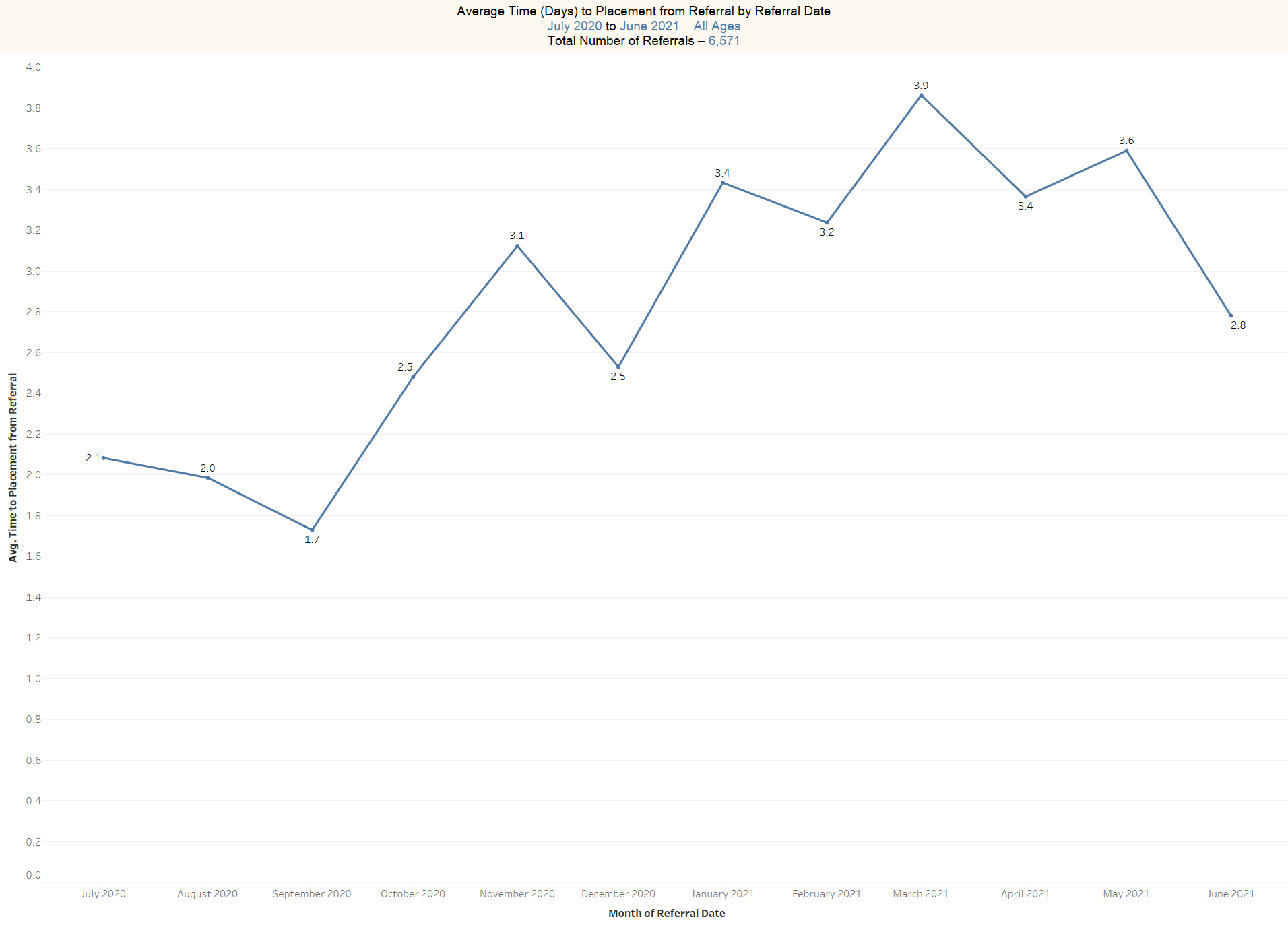 9/8/2021
20
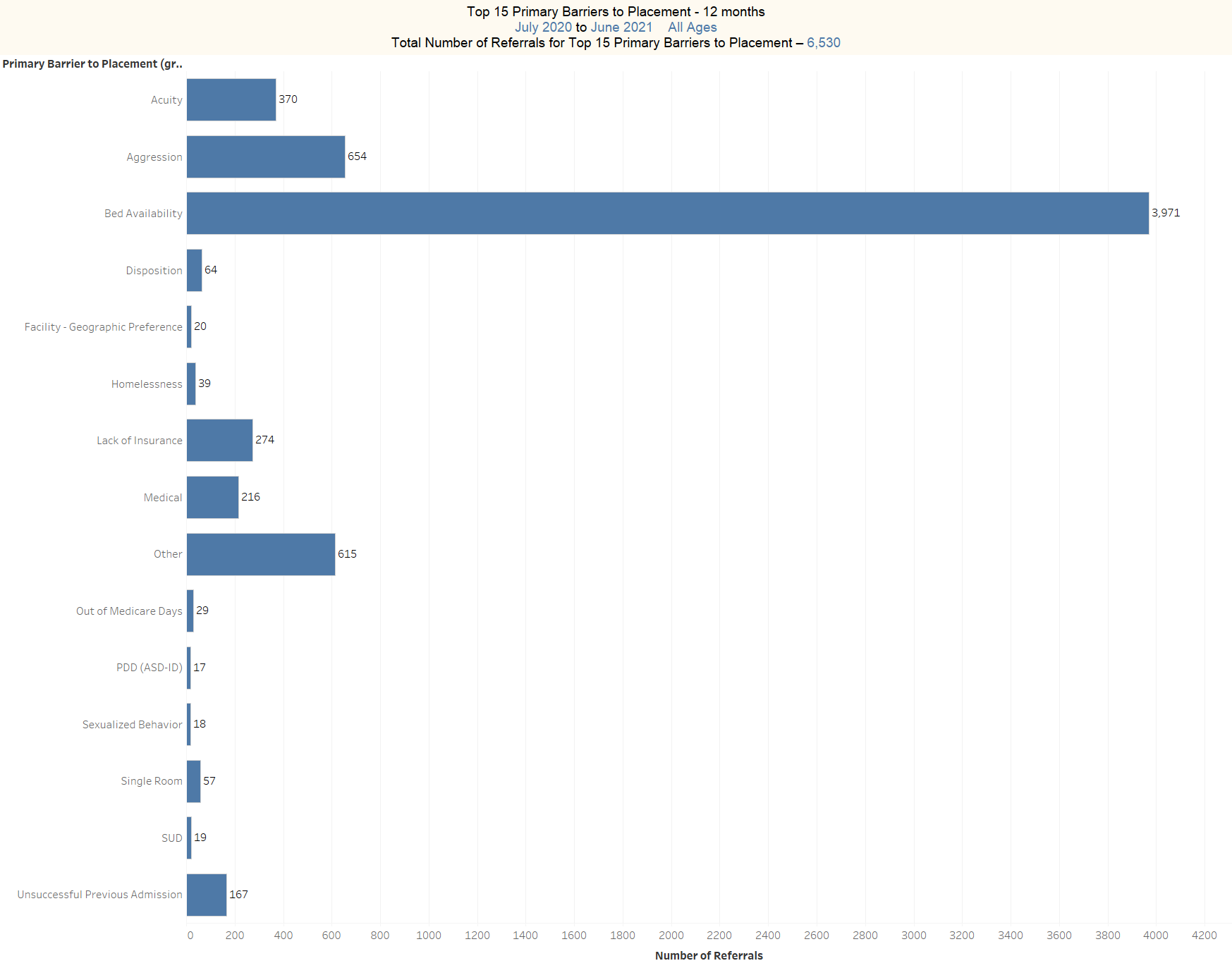 9/8/2021
21
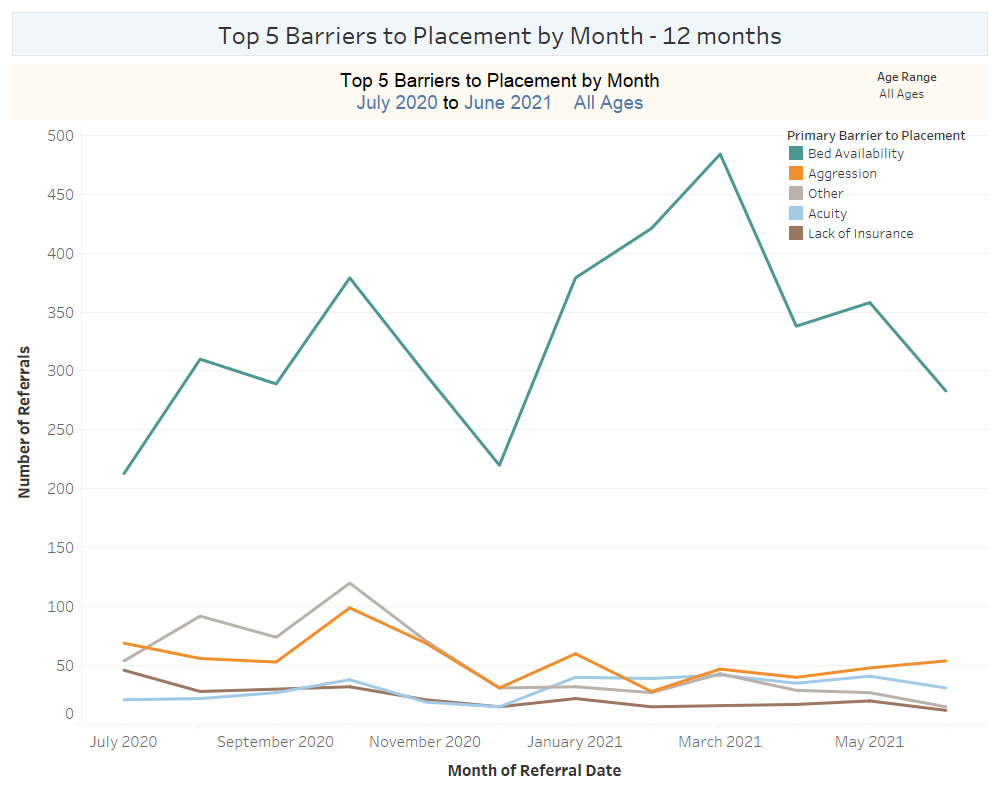 9/8/2021
22
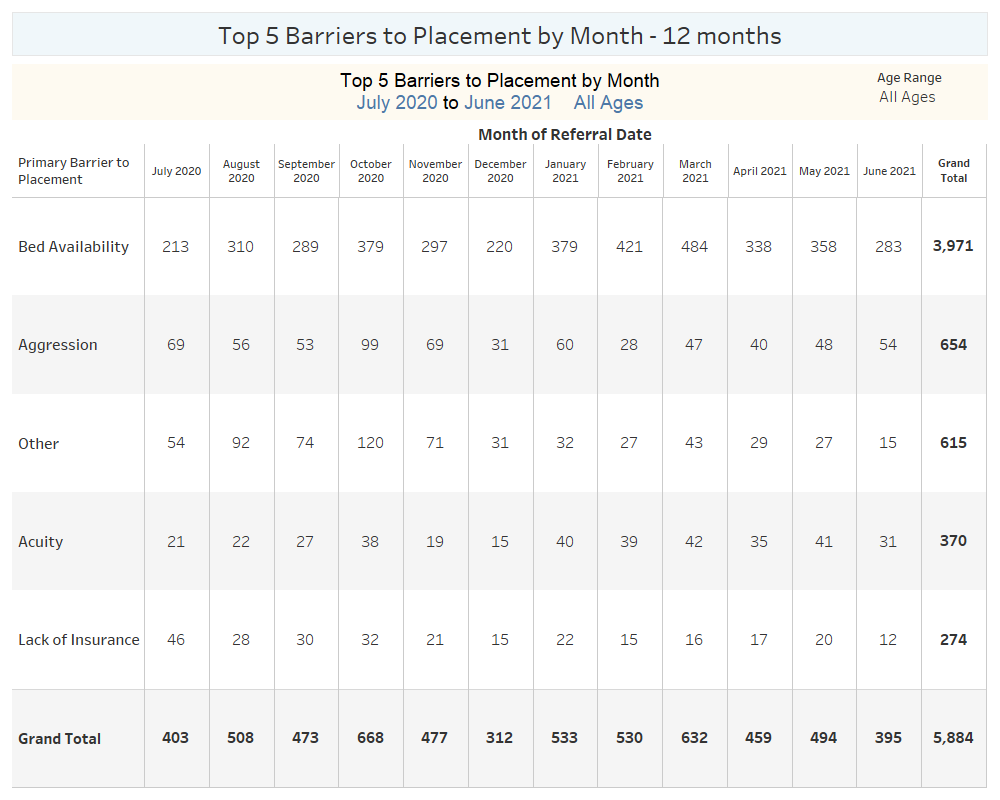 9/8/2021
23
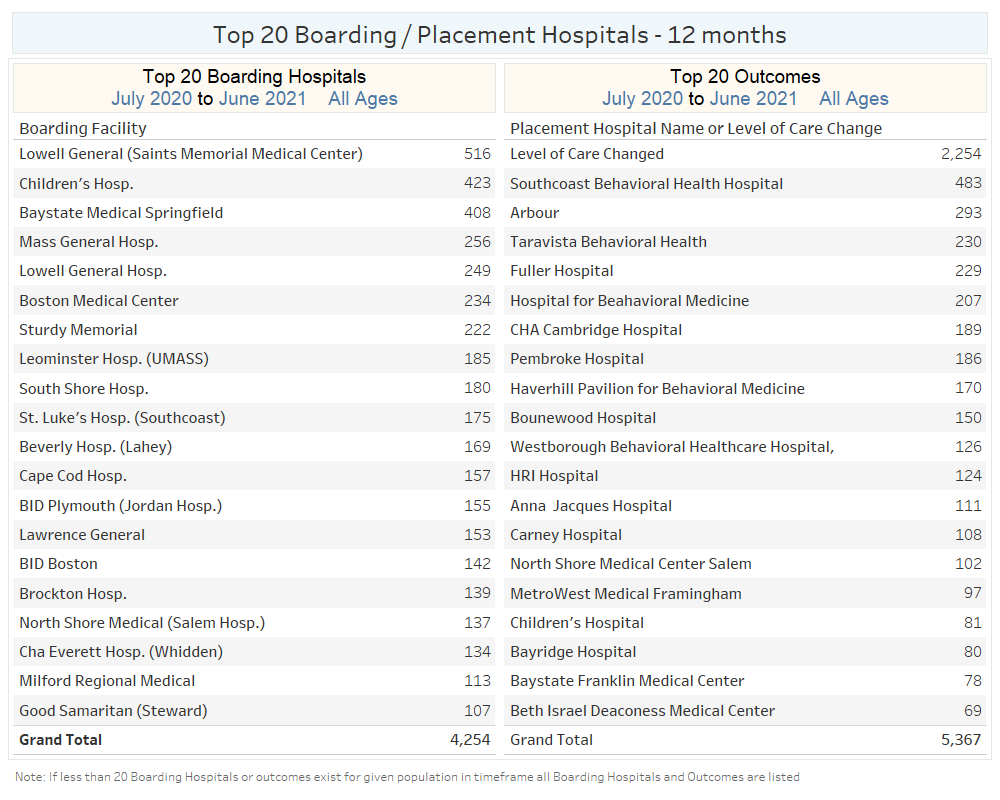 9/8/2021
24
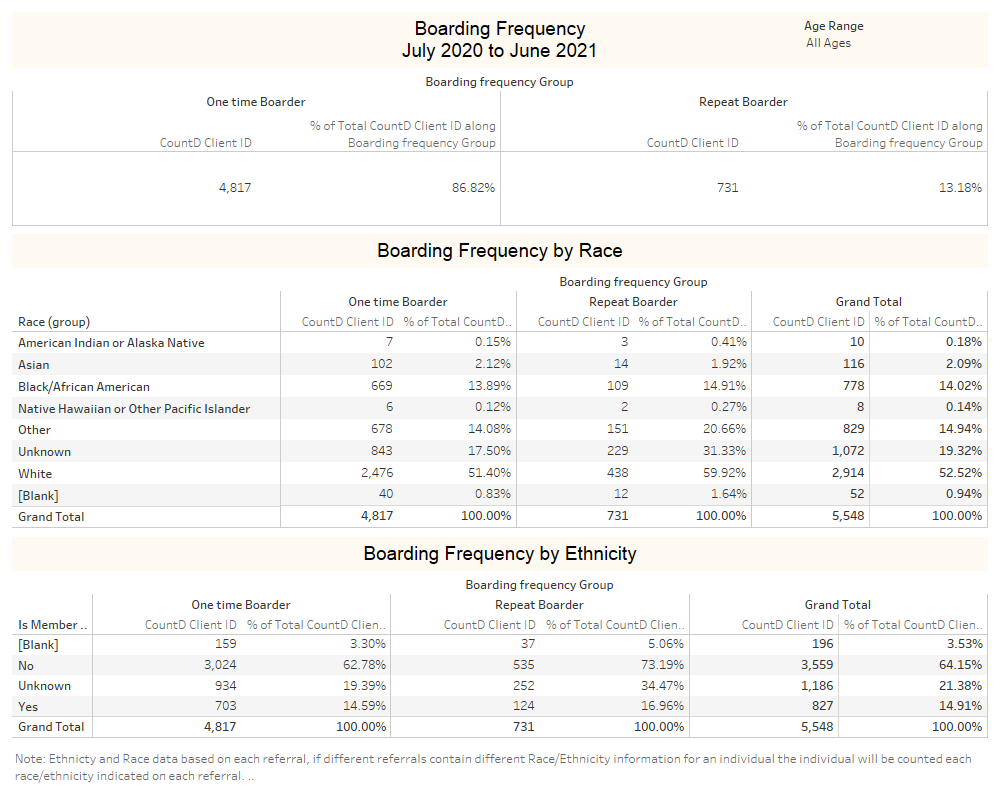 9/8/2021
25
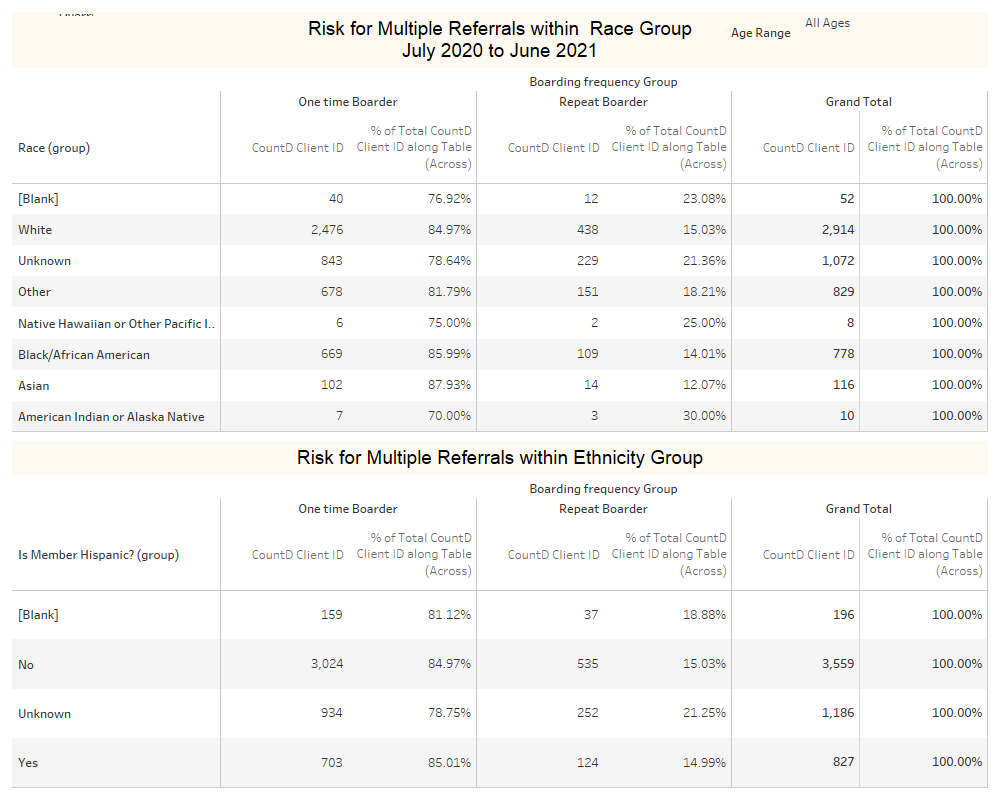 9/8/2021
26